衛生情報豚　２０２４－２
高知県で４０例目（いの町１１例目）となる
野生いのししの豚熱感染が確認されました！
経緯
　いの町大内で発見された死亡野生いのししについて、４月１８日に中央家畜保健衛生所病性鑑定室（土佐市）で遺伝子検査を実施し、その結果、豚熱感染が確認されました。
飼養衛生管理基準の遵守徹底をお願いします！

●豚舎へのウイルス持ち込み防止
　　各豚舎専用の作業着・長靴の着用、タイヤ・タイヤハウスの消毒

●農場・豚舎内への野生動物等の侵入防止
　　防護柵の破損箇所の点検、柵周辺の草刈りの実施

●毎日の健康観察、早期通報の徹底
　　異状がみられた場合は速やかに下記まで通報してください！！
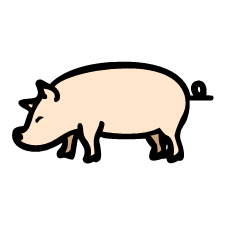 問い合わせ先：高知県西部家畜保健衛生所
　　　　　　　電話：0880-24-0050
　　　　　   　夜間・休日：
　　　　　　　080-1999-8324（旧高南支所の携帯番号）
　　　　　　　080-1999-5783（旧梼原支所の携帯番号）
                     090-8978-6474（幡多支所の携帯番号）